Classified Prioritization: Feedback & Recommendations for Improvement
Presented by:
Tram Vo-Kumamoto, VP of Instruction
Roundtable
April 27, 2015
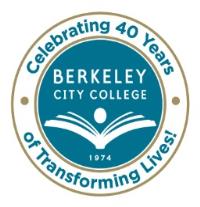 Step 1: Gather requests from APU
What worked well – 
Managers compiled requests from PR/APU requests
Room for Improvement –
Position requests were constrained by position titles.  Perhaps we may want to add need to the initial list.
Identify potential funding category
Step 2: Positions prioritized
What worked well:  
Using the ranking of “need position immediately” vs. “position can wait until next year” helped to  shorten the list and made it more manageable.
Room for improvement– 
Rubric to determine priority is needed for the future.
Rubric needs to take into account EMP goals and HR needs to meet goals.
Need to separate into two categories: operational and student support
Step 3: Narrative Template
What worked well – 
Everyone used the developed template
Room for improvement – 
Not all narratives provided the necessary information to make an informed decision about the need.
More time to review narratives and to ask for more information when needed.
Template will need to be reviewed to determine refinement of questions.
Step 4: Final Ranking
What worked well: 
Representative group from across the campus
Room for improvement:
To address both operational and student support needs, it is recommended that final ranking be done in two categories and by funding source
Allocations
Recommendation to allocate new funds:
50% towards operational positions
50% towards student support positions
Step 5
In process –
Roundtable can provide feedback on what worked and room for improvement.